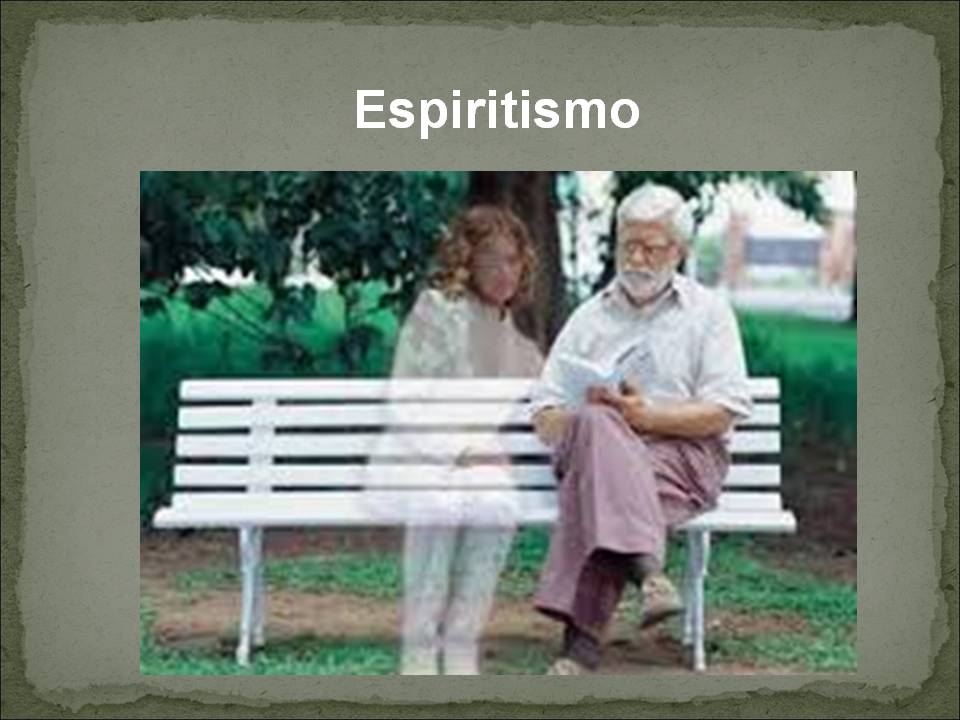 Em matéria de escritura, os espíritas, no que se referem, é tão unicamente aos Evangelhos. Não os apresentam, porém, como prova, senão como fonte de luz subsidiária, elemento de reforço. Pois, nem a Bíblia prova coisa nenhuma, nem temos a Bíblia como probante. O espiritismo não é um ramo do Cristianismo como as demais seitas cristãs. Não assenta seus princípios nas Escrituras... a nossa base é o ensino dos espíritos, daí o nome espiritismo.

 “À Margem do Espiritismo”, p. 126, 219.
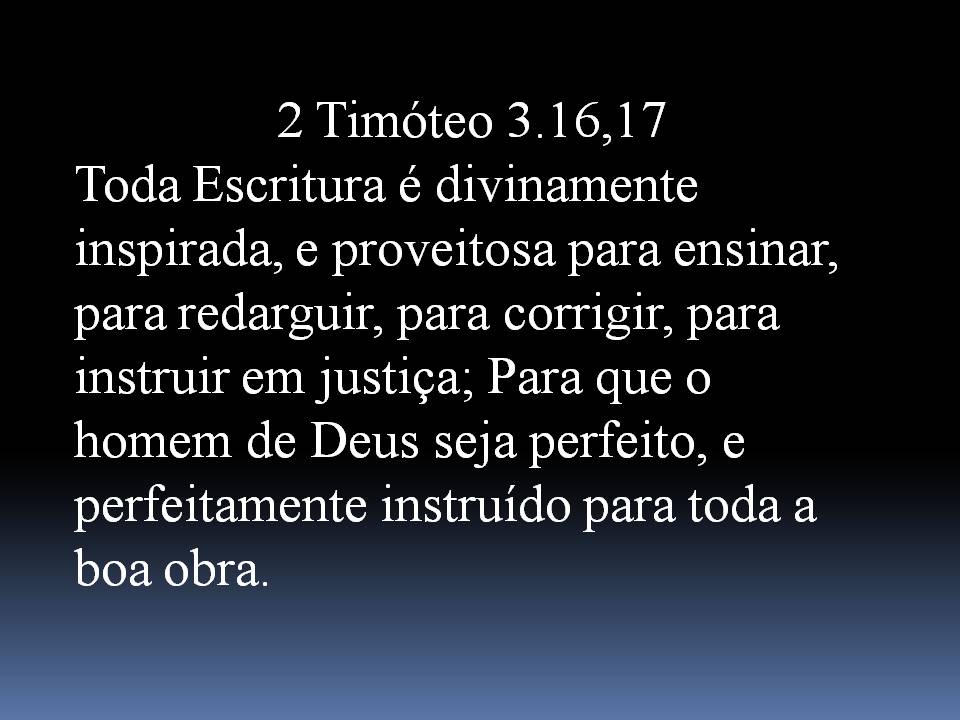 É preciso que nos façamos entender. Se alguém tem uma convicção bem assentada sobre uma doutrina, ainda que falsa, é necessário que desviemos dessa convicção, porém pouco a pouco; eis por que nós nos servimos, quase sempre, de suas palavras e damos a impressão de partilhar de suas ideias, a fim de que ele não se ofusque de súbito e deixe de se instruir conosco. 

“O Livro dos Médiuns. Obras Completas.” 
 Editora: Opus, p. 481, 2ª edição, 1985.
Gálatas 1.8
Mas, ainda que nós ou mesmo um anjo vindo do céu vos pregue evangelho que vá além do que vos temos pregado, seja anátema.
No princípio era o Verbo, e o Verbo estava com Deus, e o Verbo era Deus... Primeiramente, é preciso notar que as palavras citadas acima são de João e não de Jesus. Admitindo-se que não tenham sido alteradas, não exprimem, na realidade, senão uma opinião pessoal, uma indução que deixa transparecer o misticismo habitual, contrário às reiteradas afirmações do próprio Jesus.

 “Obras Póstumas, Obras Completas.” 
 Editora Opus, p.1182, 2ª edição especial, 1985.
2 Pedro 1.20,21
Sabendo, primeiramente, isto: que nenhuma profecia da Escritura provém de particular elucidação; porque nunca jamais qualquer profecia foi dada por vontade humana; entretanto, homens [santos] falaram da parte de Deus, movidos pelo Espírito Santo.
Em que se deve entender a palavra céu? Achais que seja um lugar, como aglomerados, sem outra preocupação que a de gozar, pela eternidade toda, de uma felicidade passiva? Não; é o espaço universal; são os planetas, as estrelas.

 “ O Livro dos Espíritos”, p. 250. 
 Editora Opus Ltda., 2ª edição especial, 1985.
João 14.2: Na casa de meu Pai há muitas moradas; se não fosse assim, eu vo-lo teria dito. Vou preparar-vos lugar. E dizem: A casa de meu Pai é o Universo; as diversas moradas são os mundos que circulam no espaço infinito e oferecem estâncias adequadas ao seu adiantamento.

 “O Evangelho Segundo o Espiritismo”, p. 556.      Editora Opus Ltda., 2ª edição especial, 1985.
2 Coríntios 12.2-4
Conheço um homem em Cristo que há catorze anos (se no corpo, não sei, se fora do corpo, não sei; Deus o sabe) foi arrebatado ao terceiro céu.E sei que o tal homem (se no corpo, se fora do corpo, não sei; Deus o sabe)Foi arrebatado ao paraíso; e ouviu palavras inefáveis, que ao homem não é lícito falar.
(Jesus) Limitou-se a falar vagamente da vida bem-aventurada, dos castigos reservados aos culpados, sem referir-se jamais nos seus ensinos a castigos corporais, que constituíram para os cristãos um artigo de fé.

 “O Céu e o Inferno”, p. 726. 
 Editora Opus Ltda., 2ª edição especial, 1985.
Mateus 10.28
Não temais os que matam o corpo e não podem matar a alma; temei, antes, aquele que pode fazer perecer no inferno tanto a alma como o corpo.
Satã, segundo o espiritismo e a opinião de muitos filósofos cristãos, não é um ser real; é a personificação do mal, como nos tempos antigos Saturno personificava o tempo.


 “O Que é o Espiritismo”, p. 297. 
 Editora Opus Ltda., 2ª edição especial, 1985).
A propósito de Satanás, é evidente que se trata da personificação do mal sob uma forma alegórica.


 “O Livro dos Espíritos”, p. 74. 
 Editora Opus Ltda., 2ª edição especial, 1985.
Lucas 4.3-8
Disse-lhe, então, o diabo: Se és o Filho de Deus, manda que esta pedra se transforme em pão. Mas Jesus lhe respondeu: Está escrito: Não só de pão viverá o homem.E, elevando-o, mostrou-lhe, num momento, todos os reinos do mundo. Disse-lhe o diabo: Dar-te-ei toda esta autoridade e a glória destes reinos, porque ela me foi entregue, e a dou a quem eu quiser. Portanto, se prostrado me adorares, toda será tua. Mas Jesus lhe respondeu: Está escrito: Ao Senhor, teu Deus, adorarás e só a ele darás culto.
Há demônios, no sentido que se dá a essa palavra? Se houvesse demônios, seria obra de Deus. E Deus seria justo e bom, criando seres, eternamente voltados ao mal? 

“O Livro dos Espíritos”, pp. 72-74. 
Editora Opus Ltda., 2ª edição especial, 1985.
Marcos 1.23-26
Não tardou que aparecesse na sinagoga um homem possesso de espírito imundo, o qual bradou: Que temos nós contigo, Jesus Nazareno? Vieste para perder-nos? Bem sei quem és: o Santo de Deus!Mas Jesus o repreendeu, dizendo: Cala-te e sai desse homem. Então, o espírito imundo, agitando-o violentamente e bradando em alta voz, saiu dele.